স্বাগতম
পঞ্চম অধ্যায়
(ব্যবসায়ের আইনগত দিক)
পাঠ: ৫.২
পরিচিতি
শিক্ষক পরিচিতি
পাঠ পরিচিতি
বিষয়: ট্রেডমার্ক, বিএসটিআই, বিমা
অধ্যায়: পঞ্চম
পাঠ্য ক্রম: ৫.২
সময়: ৩০ মিনিট
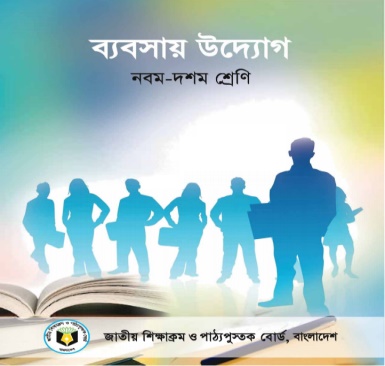 ©BKSPPS
2
hakimbksp@gmail.com
শিখনফল
ট্রেড মার্কের ধারণা ও ধরন ব্যাখ্যা করতে পারবে।
কপিরাইটের ধারণা ও নিবন্ধন প্রক্রিয়া ব্যাখ্যা কর।
BSTI সম্পর্কে ব্যাখ্যা করতে পারবে।
বিমার ধারণা ও প্রয়োজনীয়তা ব্যাখ্যা করতে পারবে।
©BKSPPS
3
hakimbksp@gmail.com
ট্রেডমার্ক বা পণ্য প্রতীক
ব্যবসায় ক্ষেত্রে কোনো পণ্যকে অন্যের অনুরূপ বা অভিন্ন পণ্য হতে স্বতন্ত্র করার লক্ষ্যে ব্যবহৃত প্রতীককে ট্রেডমার্ক বলে। একই উদ্দেশ্যে সেবার ক্ষেত্রে ব্যবহৃত প্রতীককে সার্ভিস মার্ক বলে।
মোড়ক প্রতীকের মধ্যে অন্তর্ভুক্ত নয়।

ট্রেডমার্ক রেজিস্ট্রেশনের প্রয়োজনীয়তা
কোনো প্রতীকের রেজিস্ট্রেশন ঐ পণ্য বা সেবার ক্ষেত্রে প্রতীকটি ব্যবহারের বিষয়ে রেজিস্টার্ড মালিককে একচ্ছত্র স্বত্ত্ব বা অধিকার প্রদান করে।
অনুমতি ছাড়া কোনো ব্যক্তি বা প্রতিষ্ঠান ঐ রেজিস্টার্ড প্রতীকটি ব্যবহার করতে পারবে না। আইন দ্বারা এ অধিকার সুরক্ষিত।
অধিকার লঙ্ঘিত হলে আদালতে মামলা করে প্রতিকার পাওয়া যাবে।

ট্রেডমার্ক রেজিস্ট্রেশনের সময়সীমা
রেজিস্ট্রেশন দেওয়া হয় ৭ বছরের জন্য।
মেয়াদ উত্তীর্ণ হওয়ার আগে আবেদন করলে ১০ বছরের জন্য নবায়ন করা যায়।
অনির্দিষ্টকাল পর্যন্ত পুনঃ পুনঃ নবায়ন করা যেতে পারে।
উপমহাদেশে ১৯৪০ সালে ট্রেডমার্কস আইন প্রণয়ন করা হয়।
বাংলাদেশে বর্তমানে ট্রেডমার্কস আইন ২০০৯ চালু আছে।
©BKSPPS
4
hakimbksp@gmail.com
কপিরাইট
কপিরাইট একটি বুদ্ধিবৃত্তিক সম্পদ।
গল্প, নাটক, প্রবন্ধ, কবিতা জাতীয় সাহিত্যকর্ম, চিত্রকর্ম, চলচ্চিত্র, সঙ্গীত, যন্ত্র সংঙ্গীত, ভাস্কর্য, স্থাপত্যকলা কপিরাইট দ্বারা সংরক্ষিত।
বর্তমানে কম্পিউটার সফটওয়্যারও কপিরাইট দ্বারা সংরক্ষিত হয়।
উপমহাদেশে ১৯১২ সালের প্রথম কপিরাইট আইন প্রণীত হয়।
বাংলাদেশে কপিরাইট আইন ২০০০ প্রচলিত আছে যা সর্বশেষ ২০০৫ সালে সংশোধন করা হয়।
কপিরাইট আইন ২০০৫ অনুযায়ী লেখব বা শিল্পীর জীবনকালীন ও মৃত্যুর পর ৬০ বছর পর্যন্ত কপিরাইট সংরক্ষিত থাকে।
©BKSPPS
5
hakimbksp@gmail.com
BSTI (বাংলাদেশ স্ট্যান্ডার্ডস এন্ড টেস্টিং ইনস্টিটিউশন)
©BKSPPS
6
hakimbksp@gmail.com
বিমা
কোনো না কোনো কারণে ব্যবসায় ক্ষতির সম্ভাবনাকে ঝুঁকি বলে।
প্রাকৃতিক ও অপ্রাকৃতিক কারণে ব্যবসা প্রতিষ্ঠান ঝুঁকির সম্মুখীন হয়। প্রাকৃতিক কারণগুলোর মধ্যে ঝড়, বন্যা, সাইক্লোন, অতিবৃষ্টিপাত অন্যতম। এছাড়া চুরি-ডাকাতি, অপহরণ, অগ্নি, নৌ, রেল ও মটর দুর্ঘটনার কারনে ক্ষয়ক্ষতির ঝুঁকি পরিহার বা কমানোর ক্ষেত্রে বিমাকরণ একটি উত্তম উপায়।
বিমাকে ক্ষতিপূরণের চুক্তি বলা হয়।
১৯৩৮ সালে উপমহাদেশে প্রবর্তিত বিমা আইন এতদিন বাংলাদেশে চালু ছিল। পরিমার্জন ও সংশোধন করে ২০১০ সালে নতুন আইন প্রণয়ন করা হয়েছে যা বিমা আইন ২০১০ নামে পরিচিত।
©BKSPPS
7
hakimbksp@gmail.com
বিমার প্রকারভেদ
জীবন বিমা
অগ্নি বিমা
নৌ বিমা
দুর্ঘটনা বিমা
©BKSPPS
8
hakimbksp@gmail.com
আগামী পাঠ
অধ্যায়: দ্বিতীয় 
পাঠ নং: ৫.২
©BKSPPS
9
hakimbksp@gmail.com